ГККП «Хромтауский горно- технический  высший колледж»
П О Р Т Ф О Л И О
Тулегеновой 
Майры Куанышовной
преподаватель математики
ГККП «Хромтауский горно- технический
высший колледж»
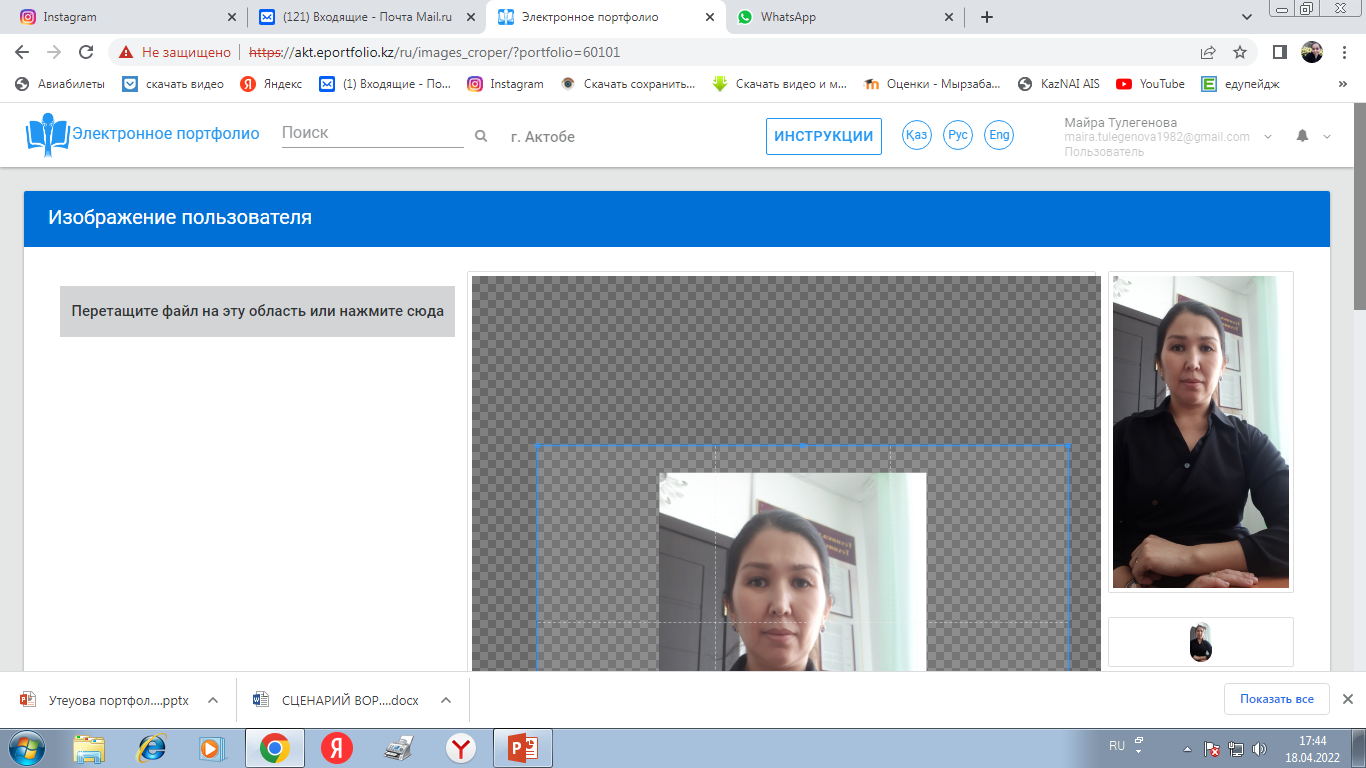 Общий стаж – 16 лет
Педагогический стаж – 16 лет  Стаж работы в данном учебном  заведении - 14лет
Образование - высшее  Категория- первая
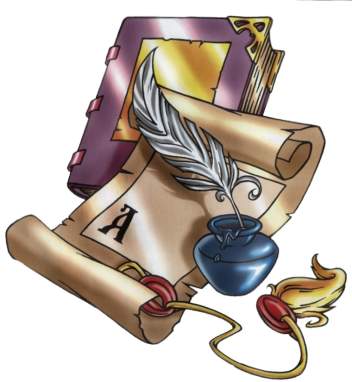 Копии документов о  прохождении курсов  повышения  квалификации
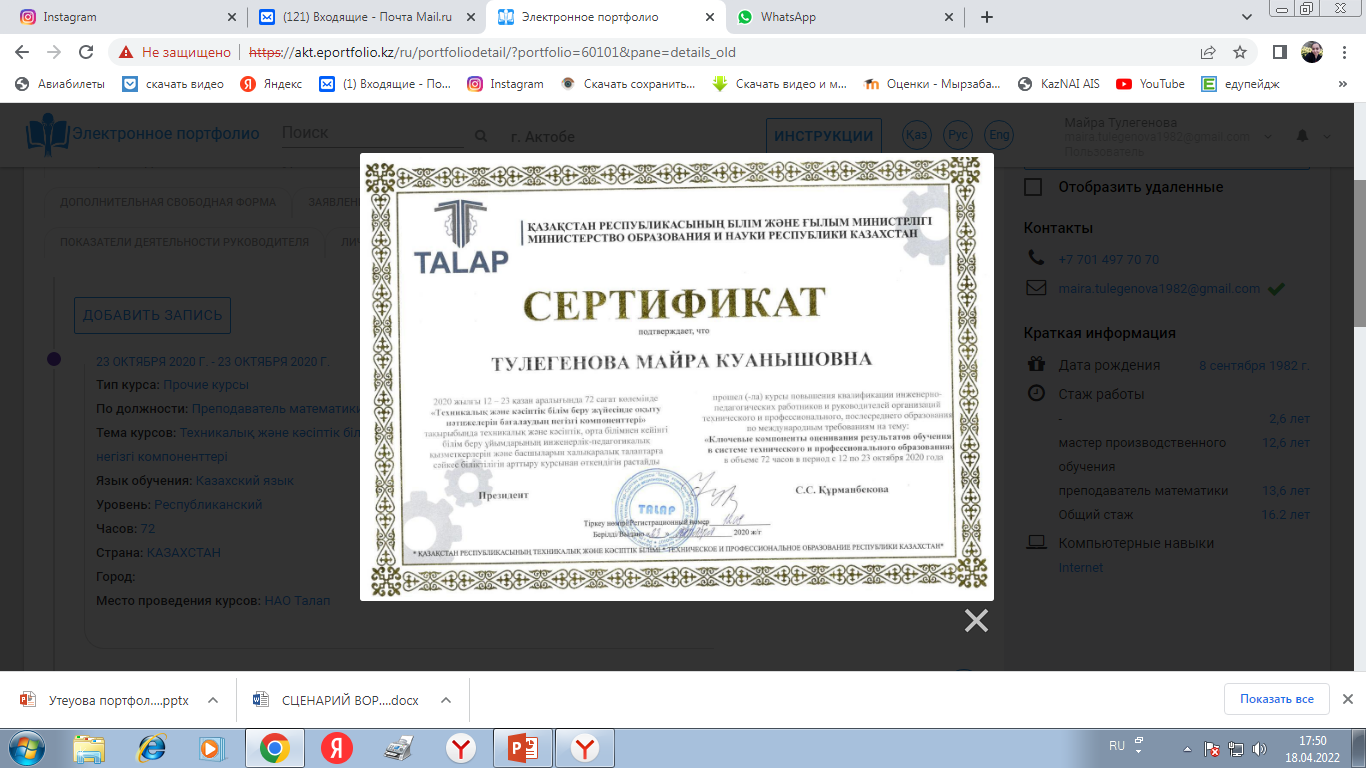 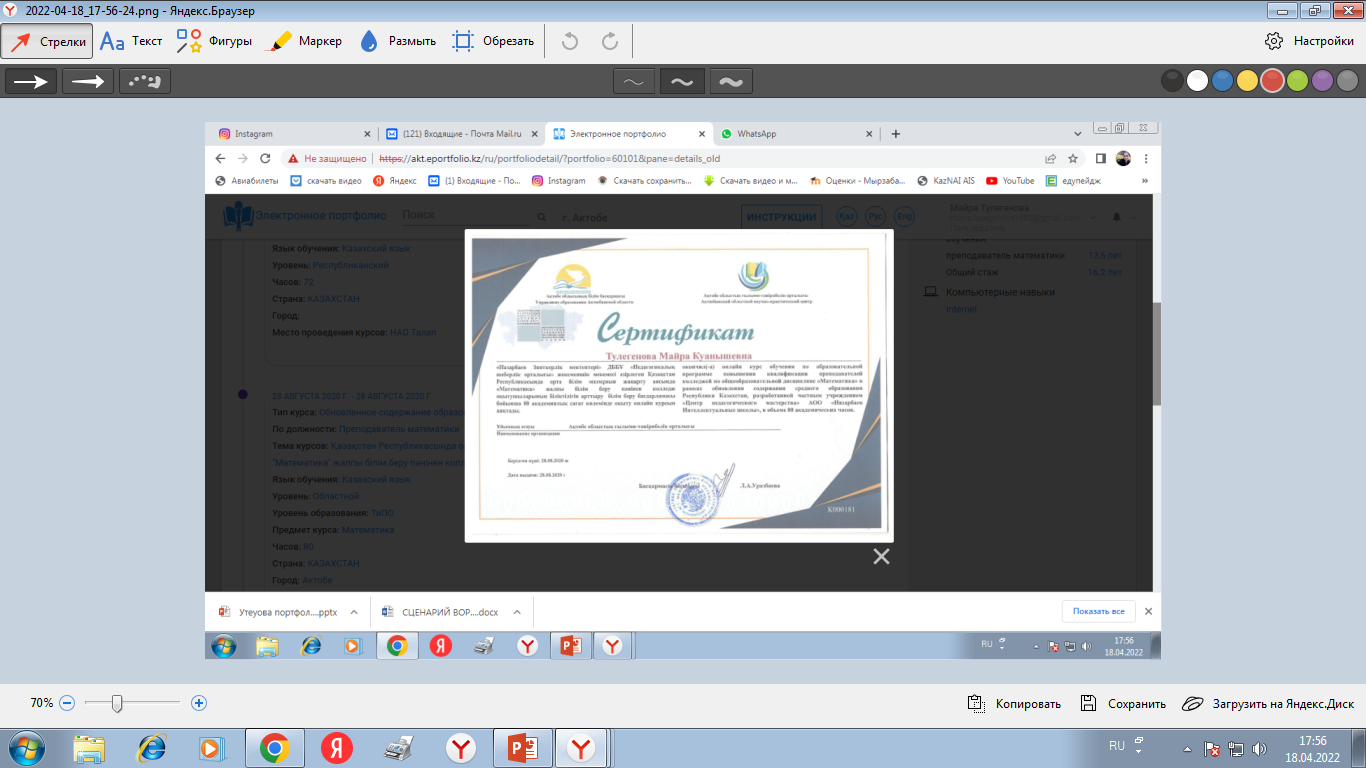 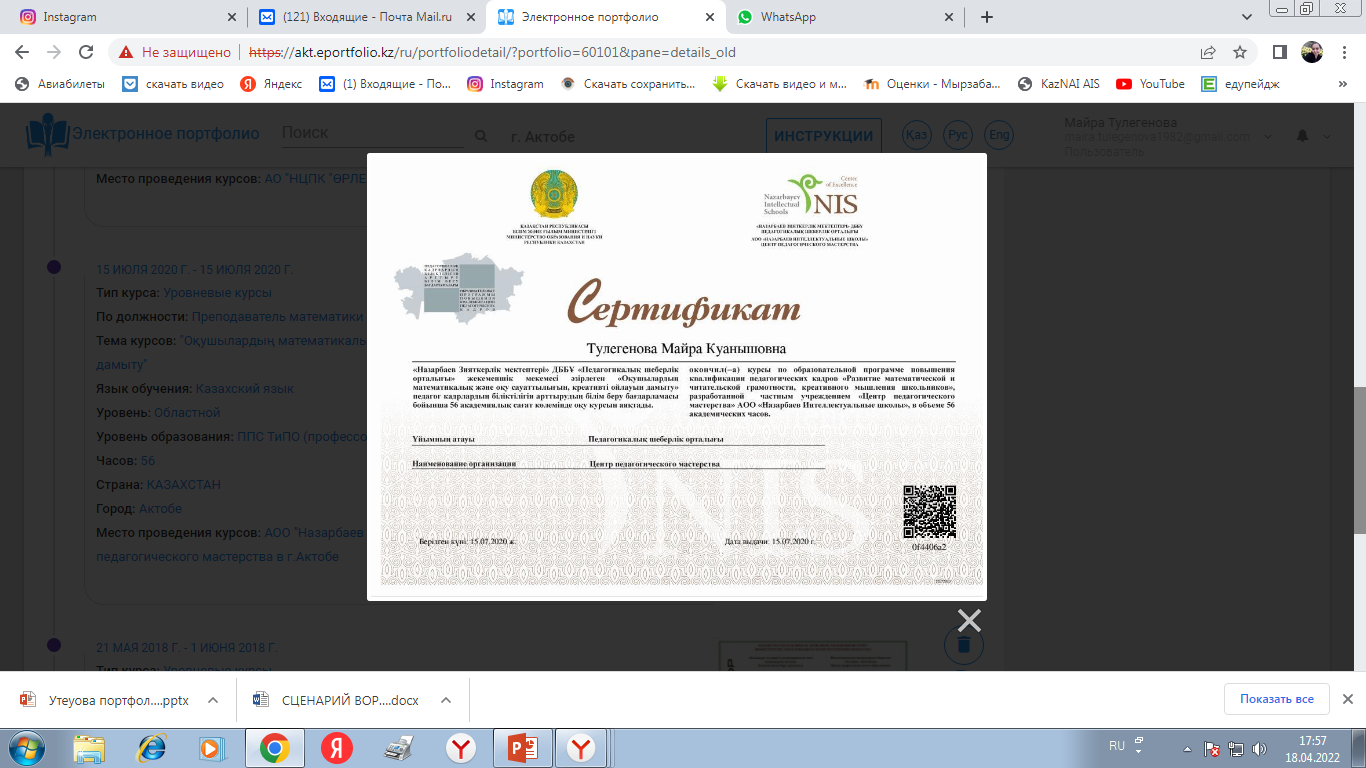 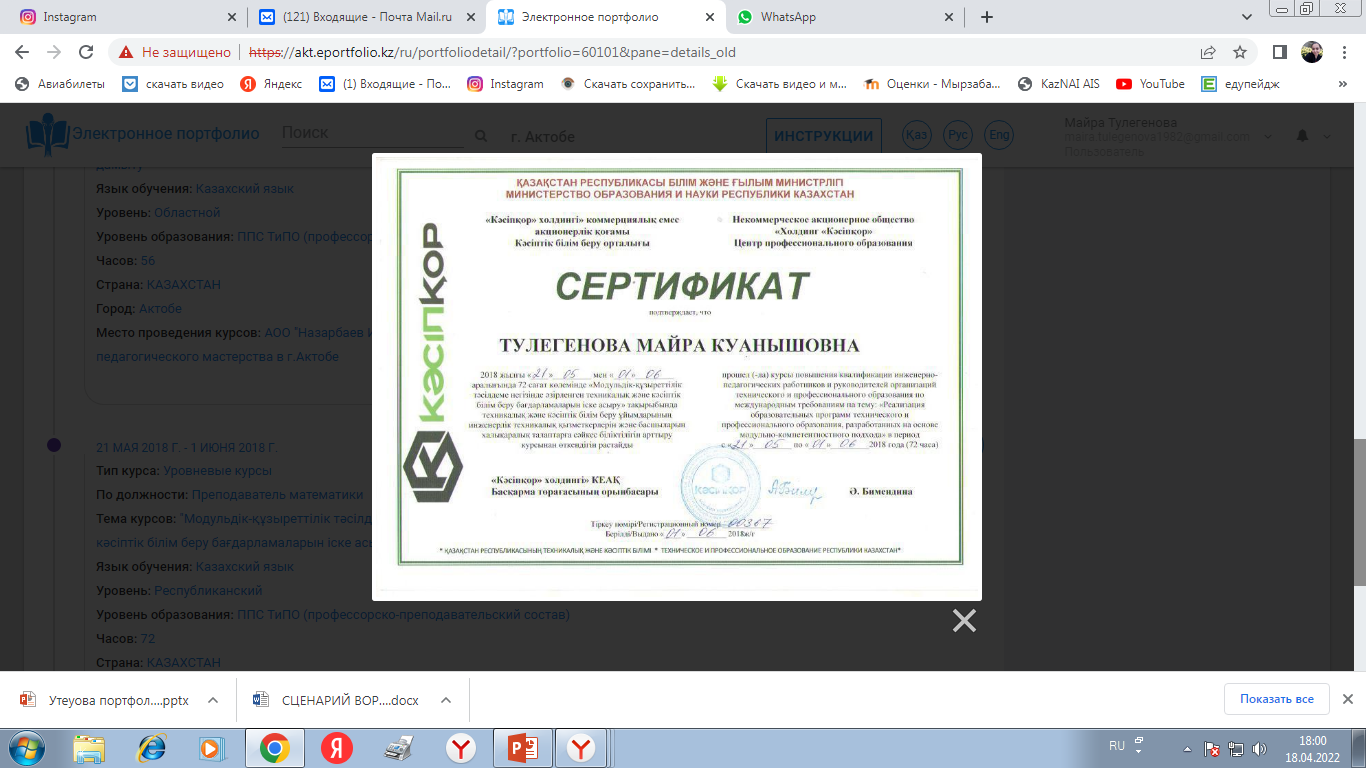 Результаты  профессиональных
достижений
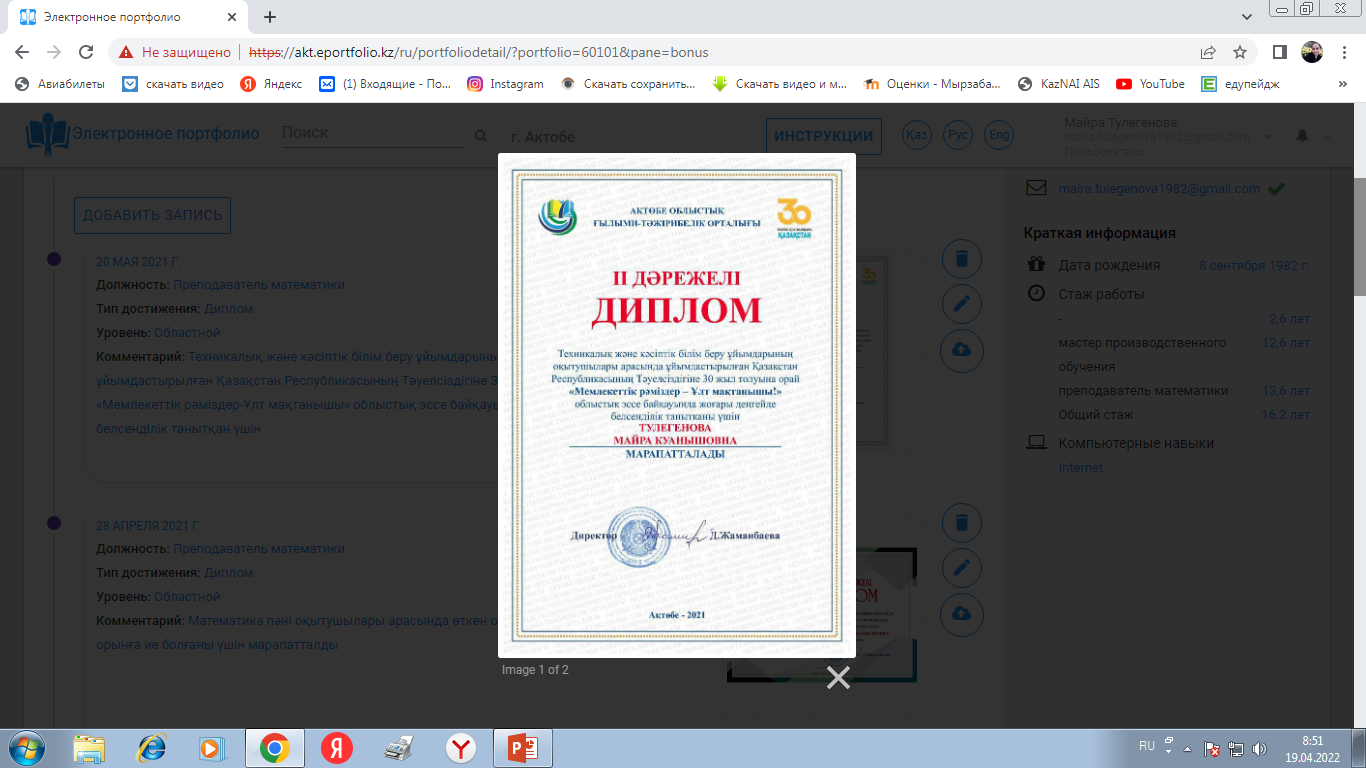 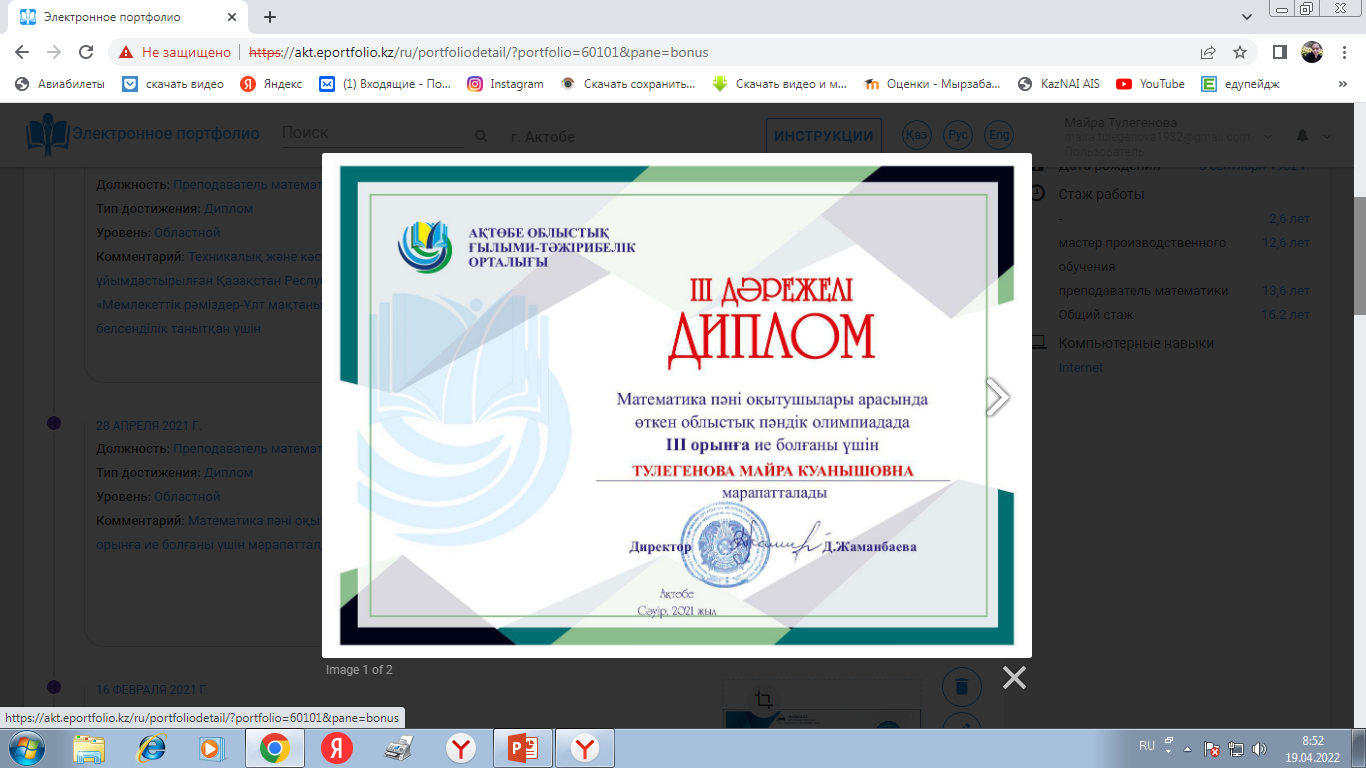 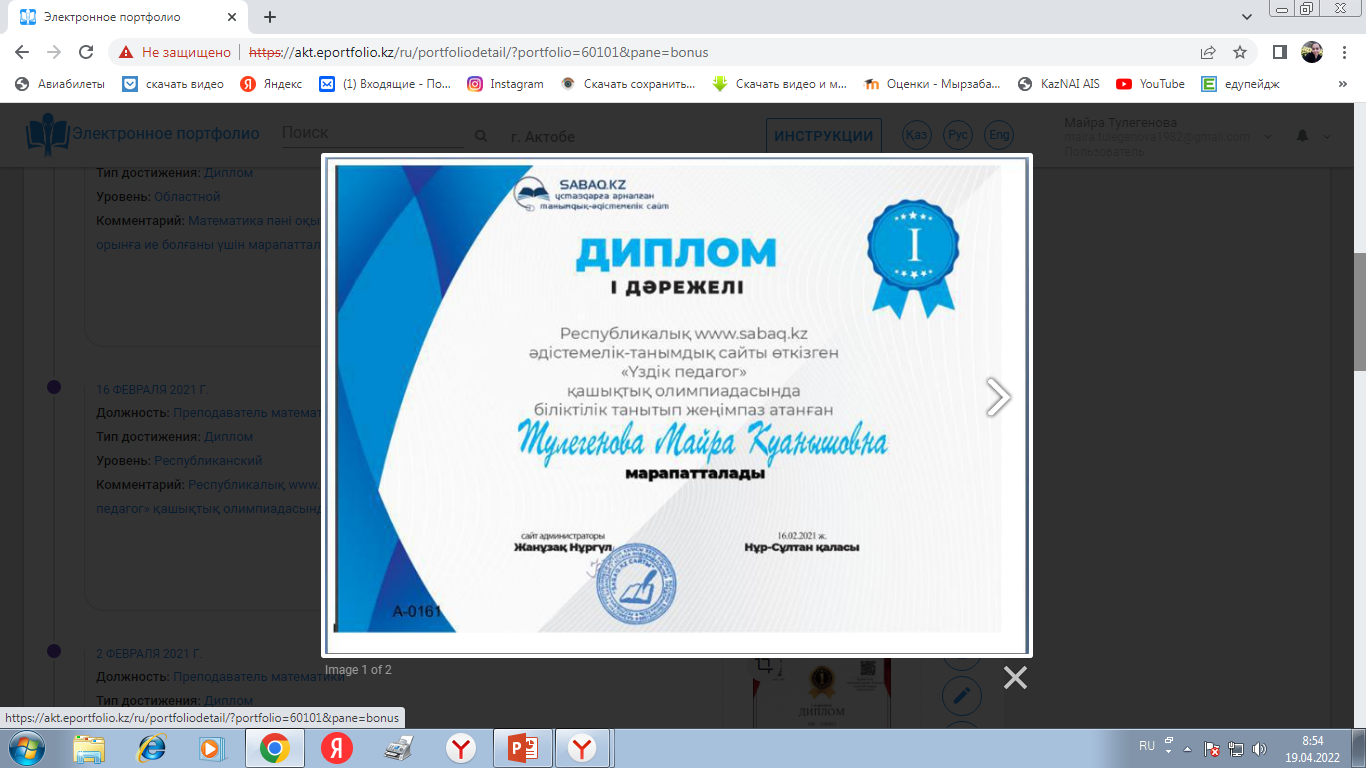 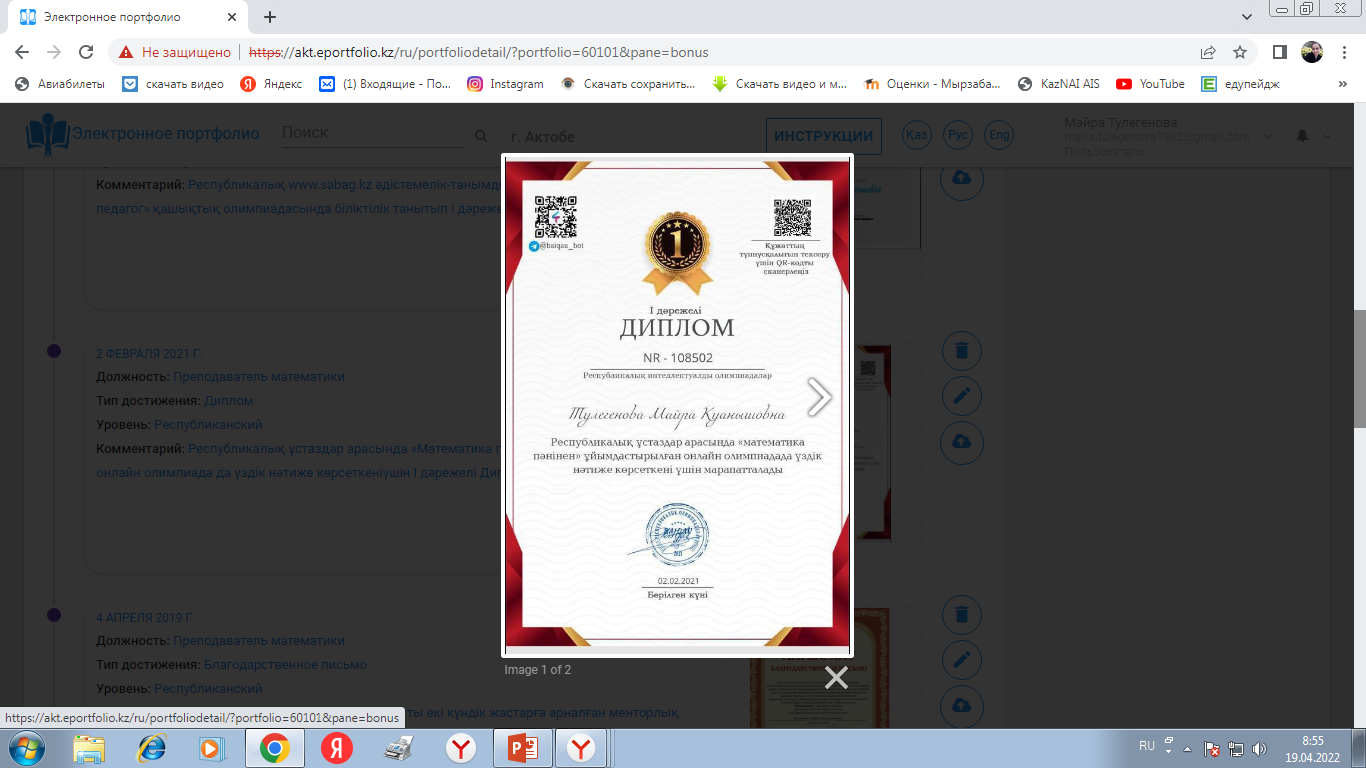 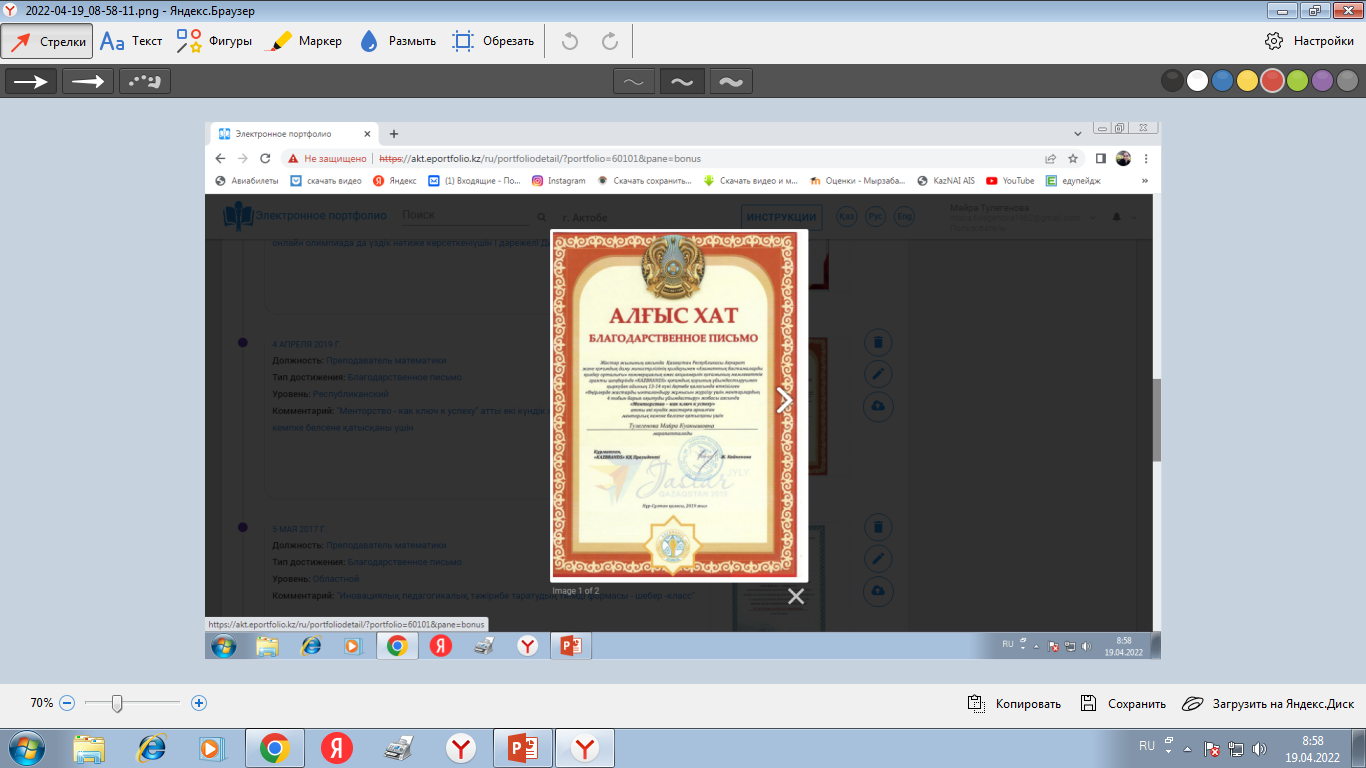 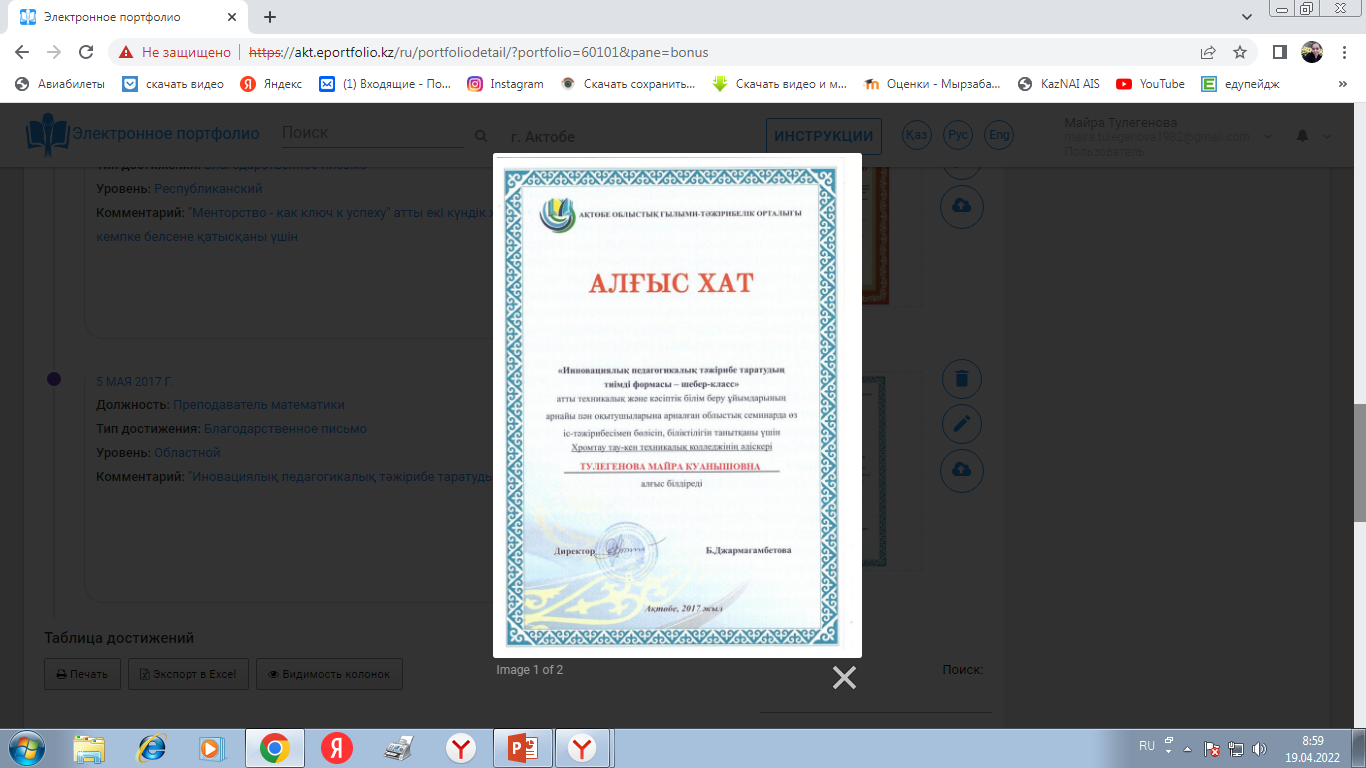 Достижения  студентов
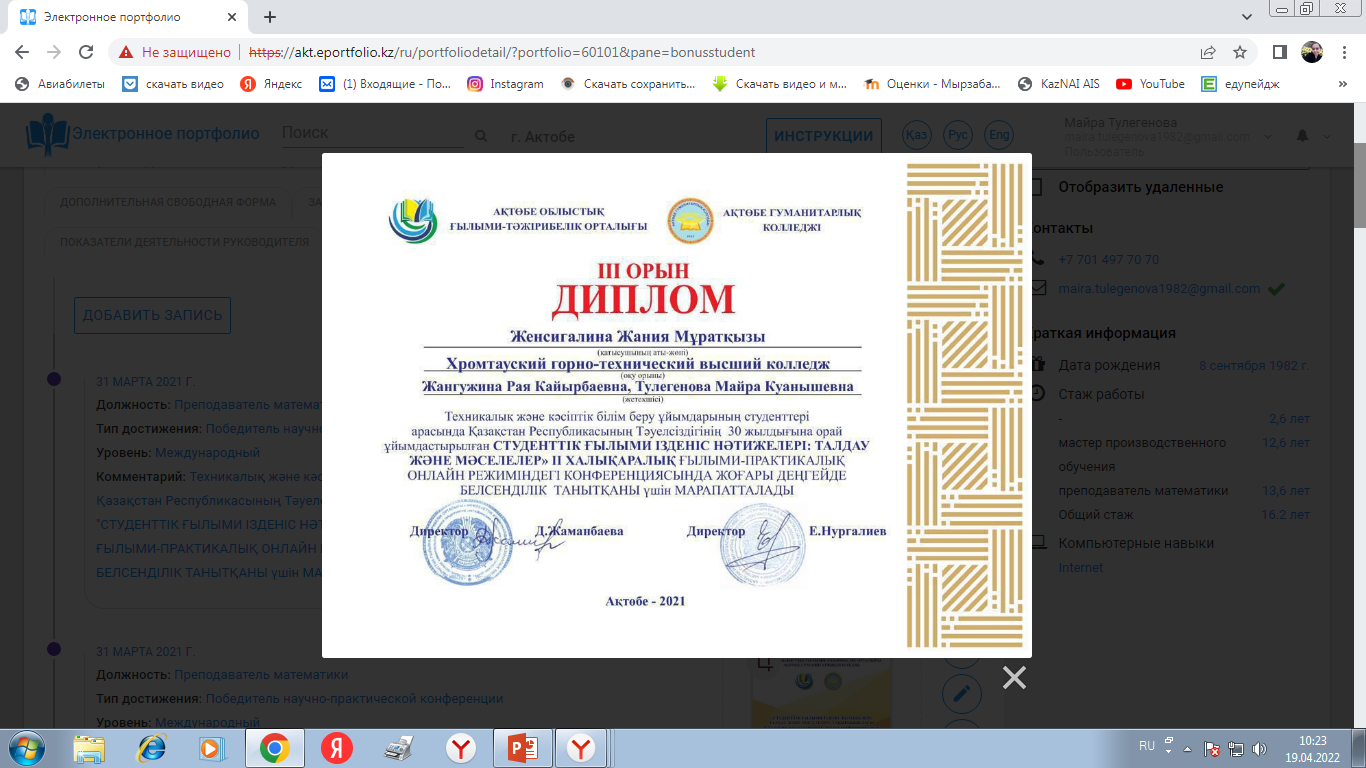 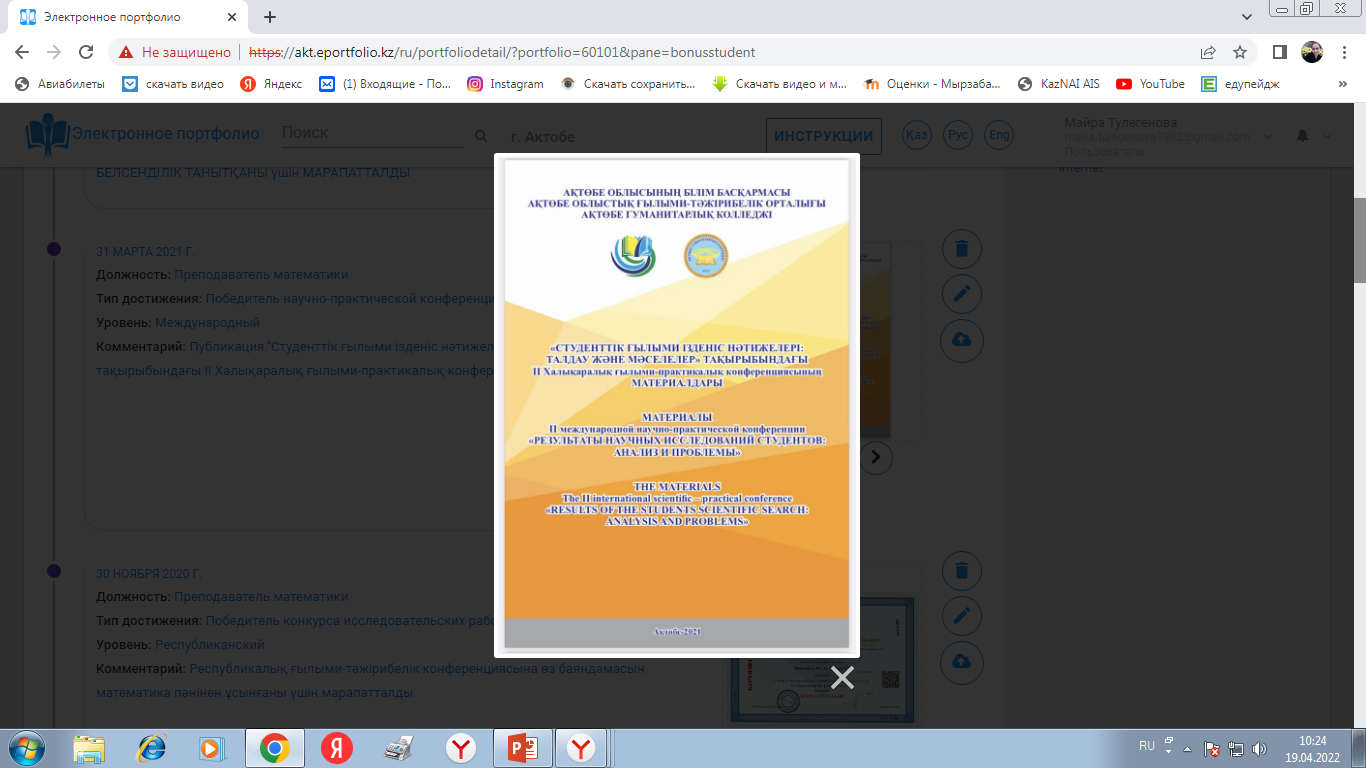 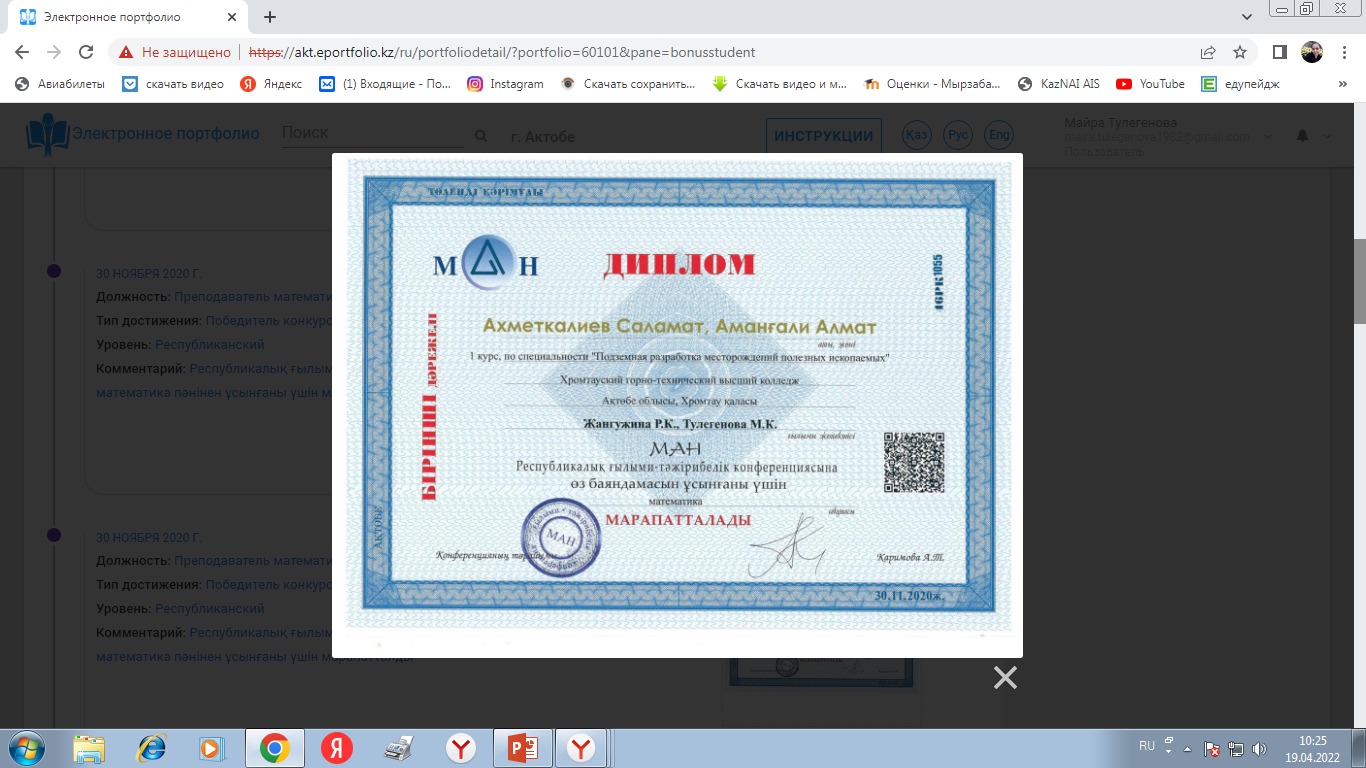 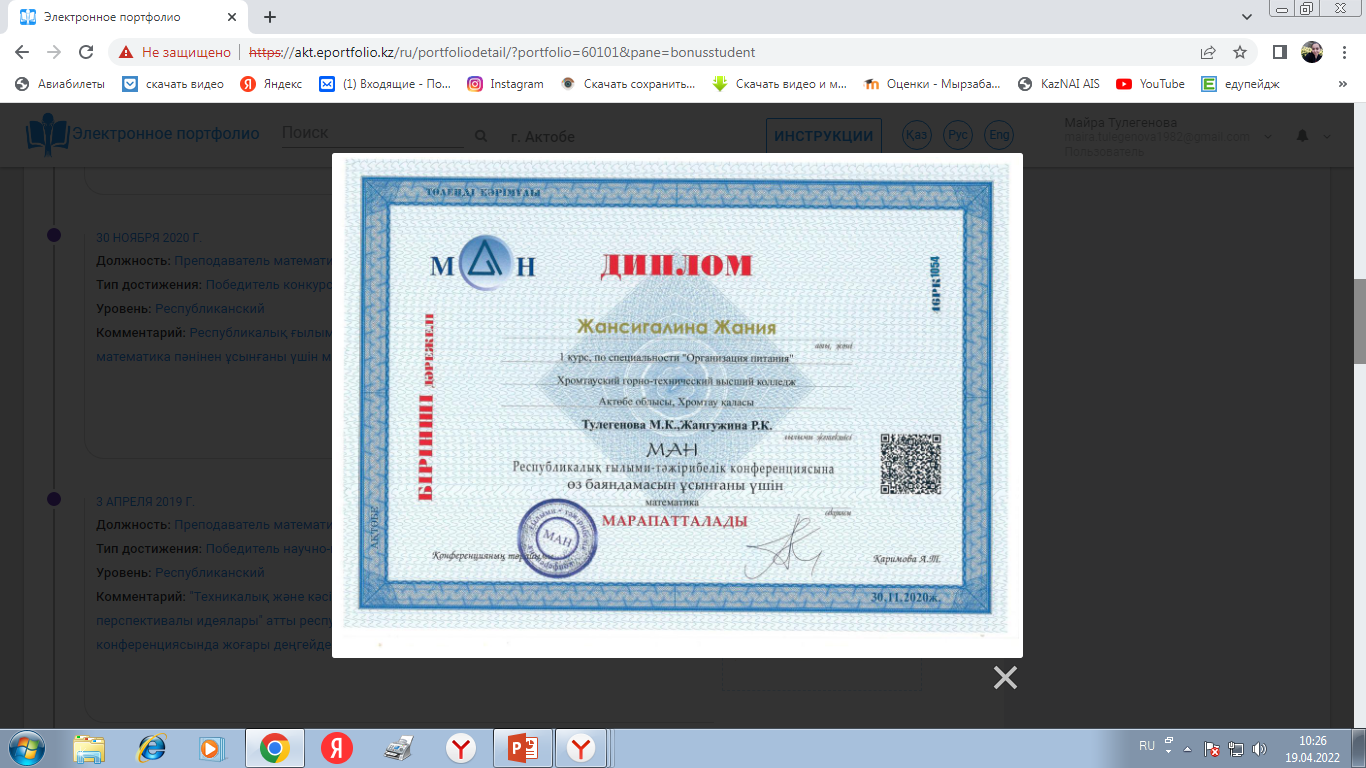 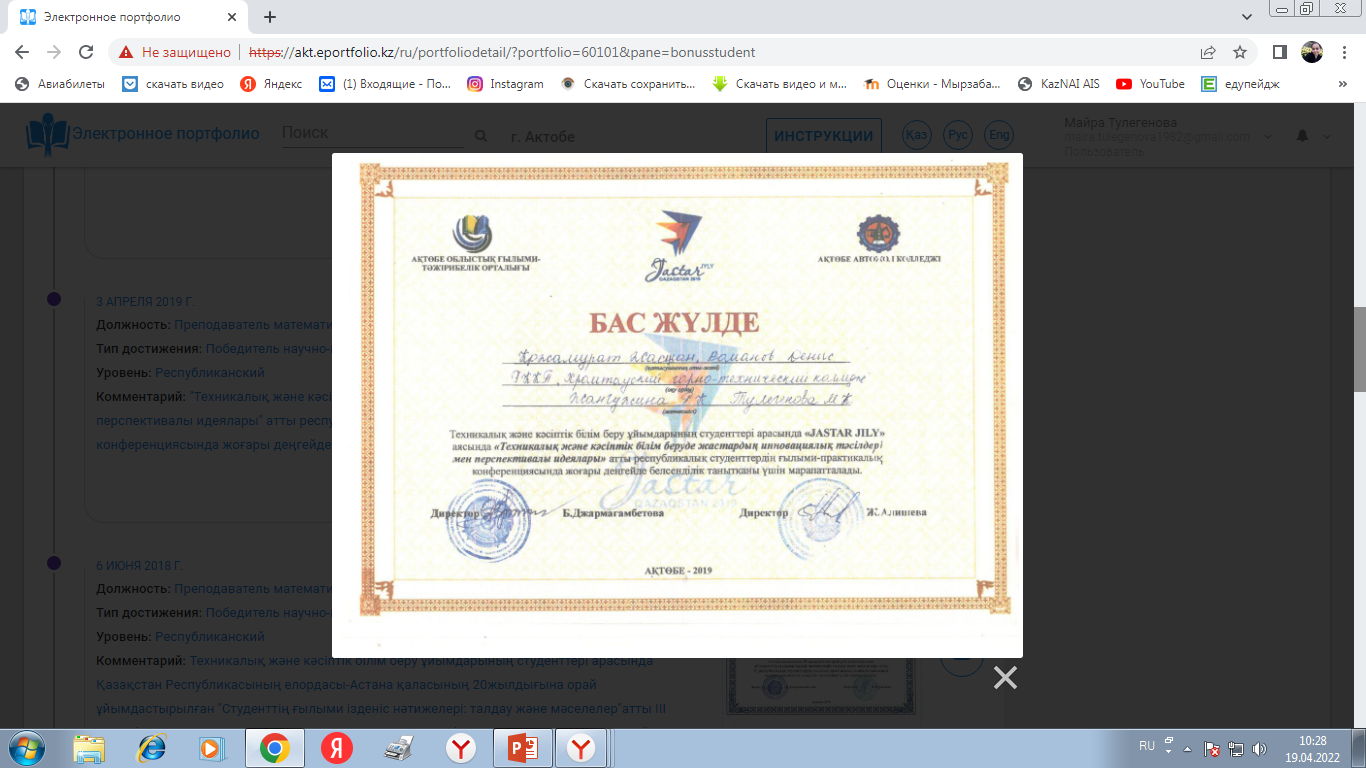 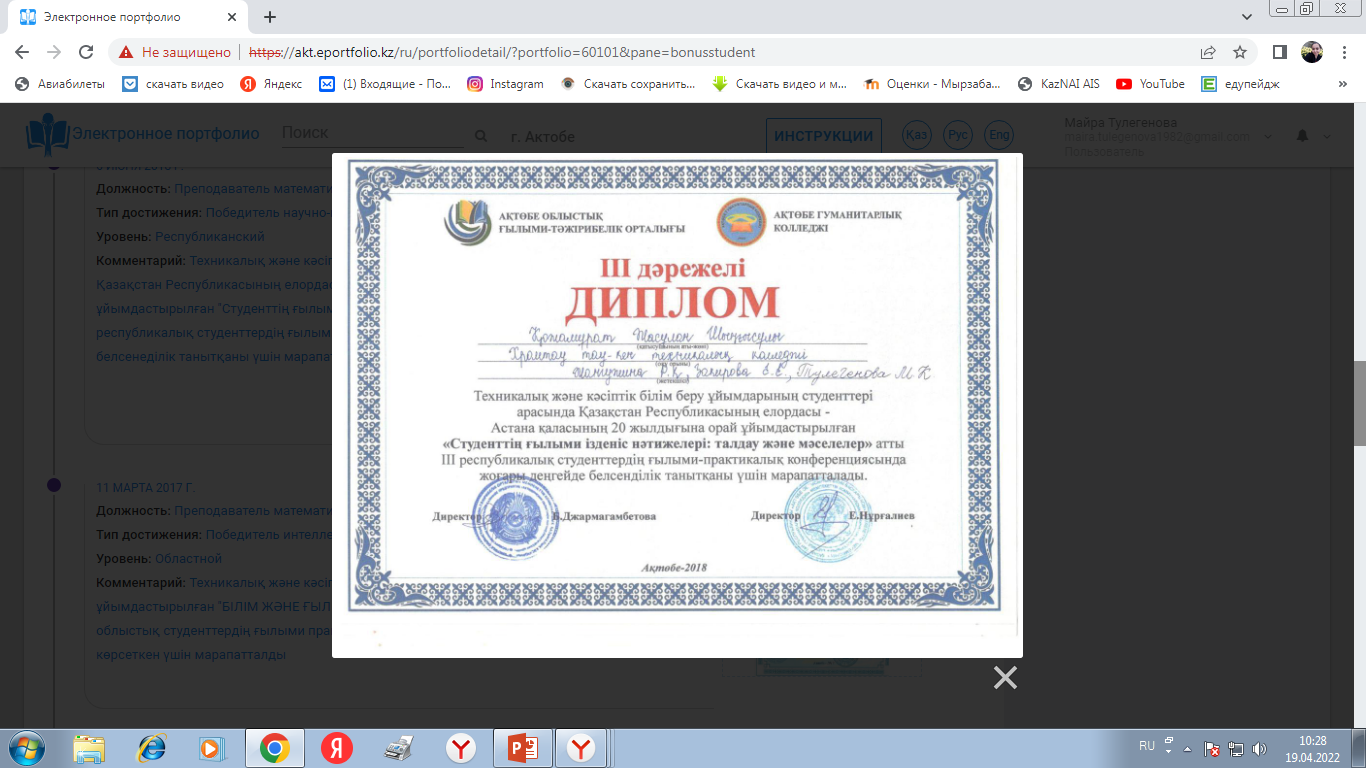 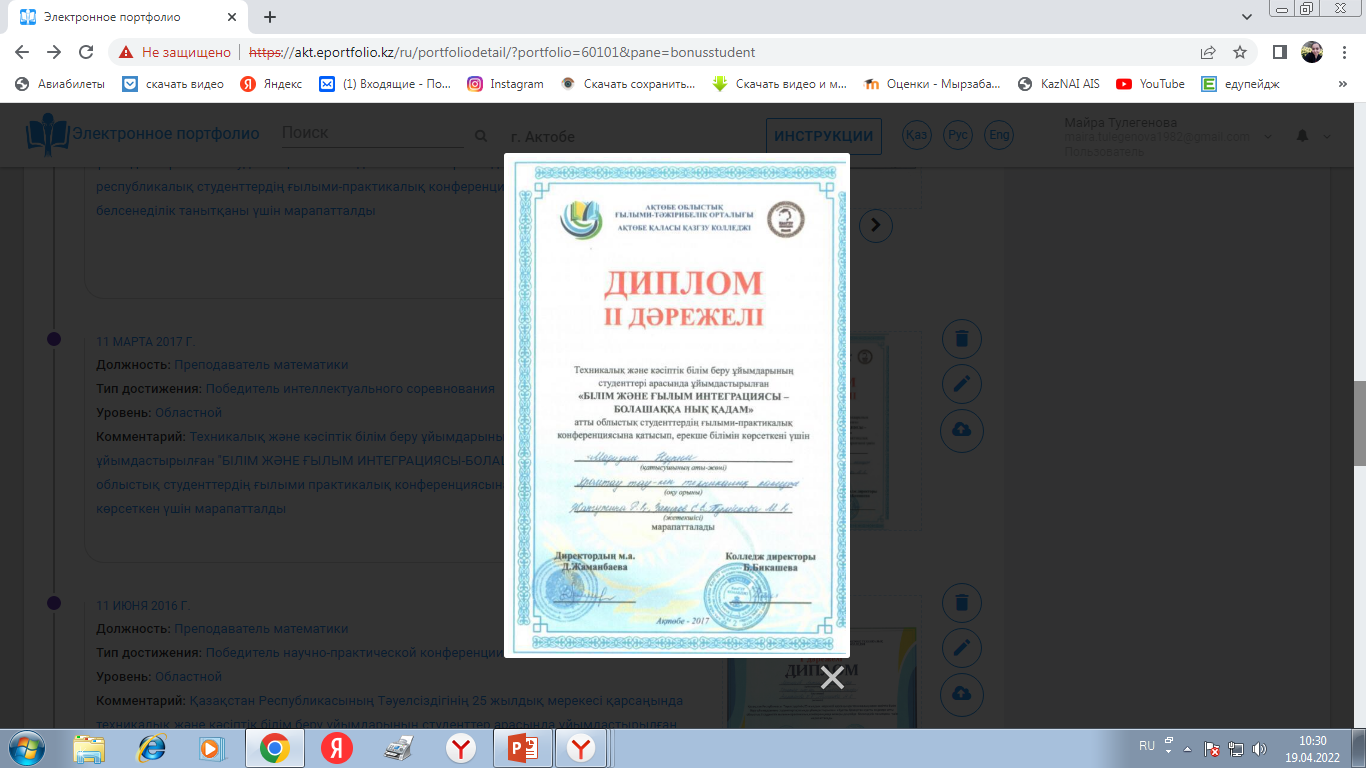 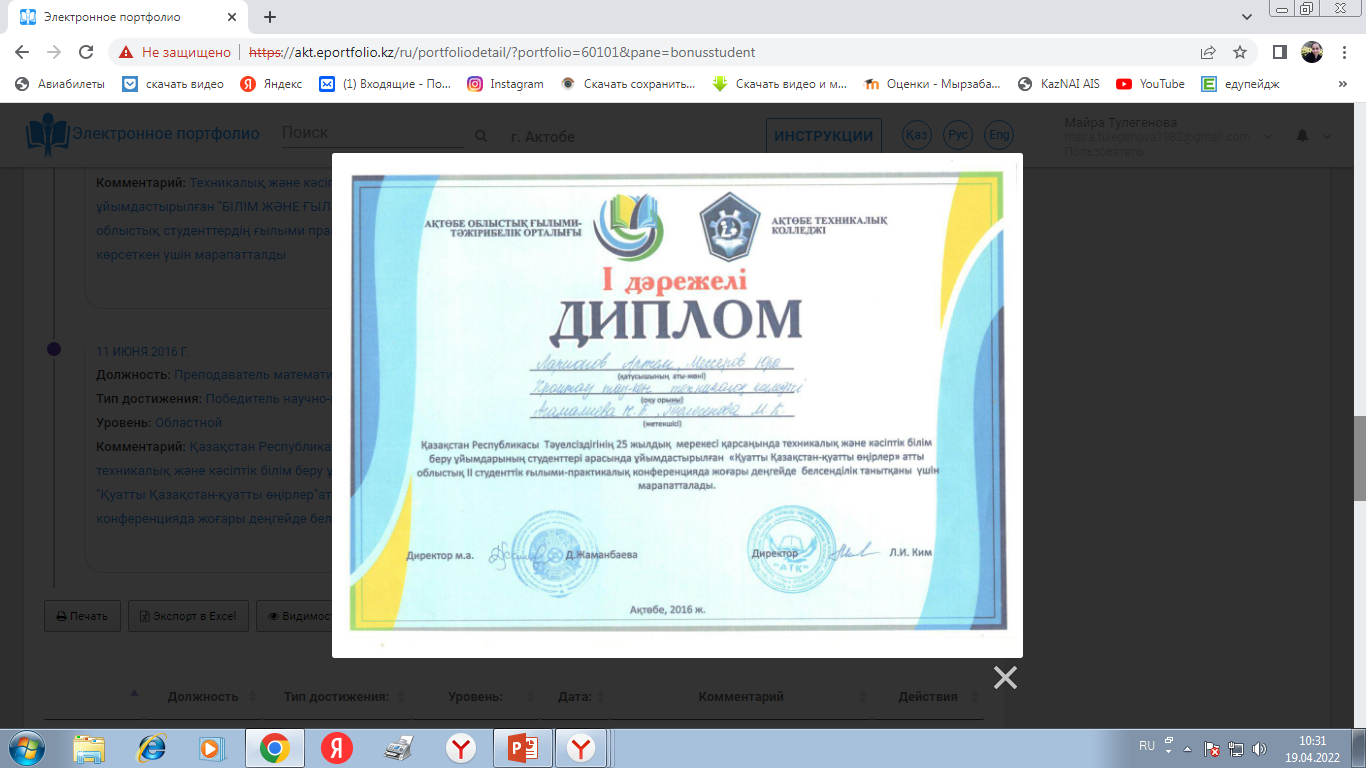 Материалы
o педагогическом  опыте
Публикации в средствах  массовой информации
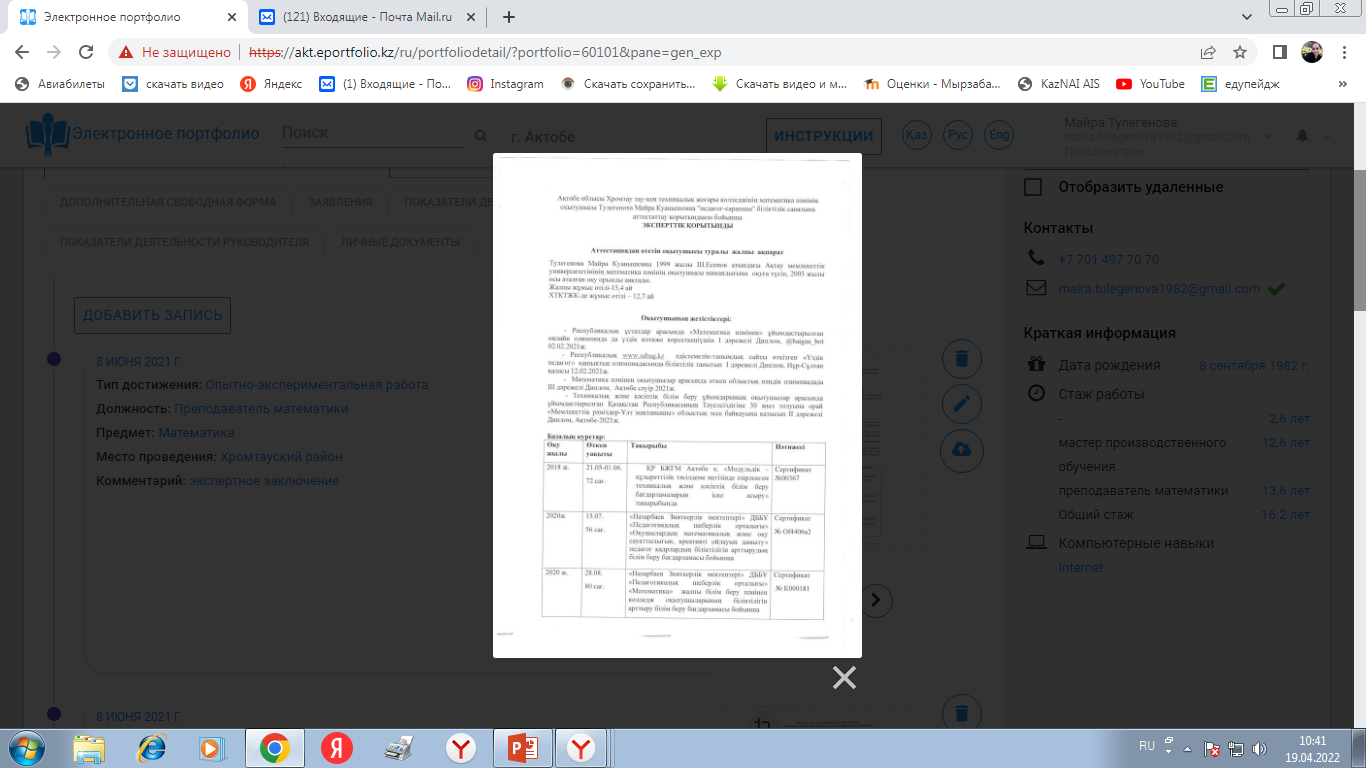 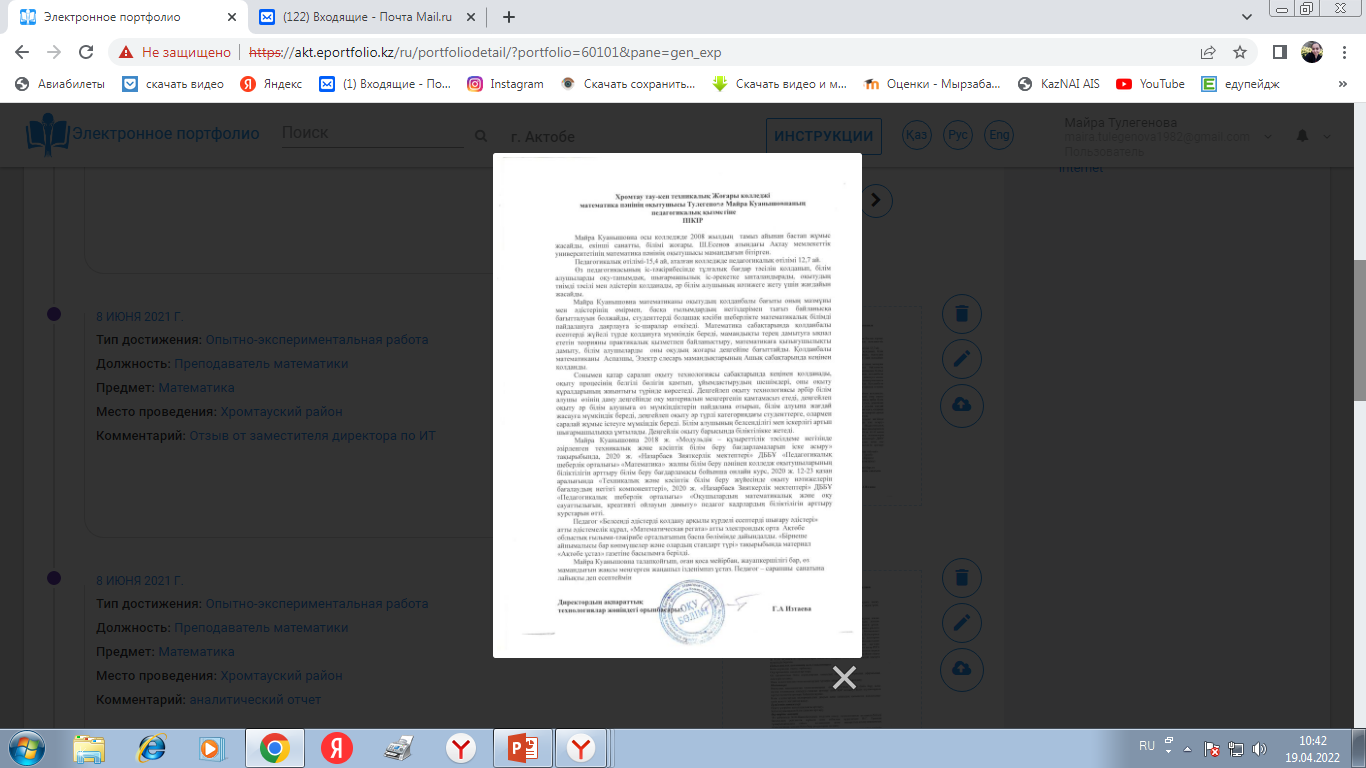 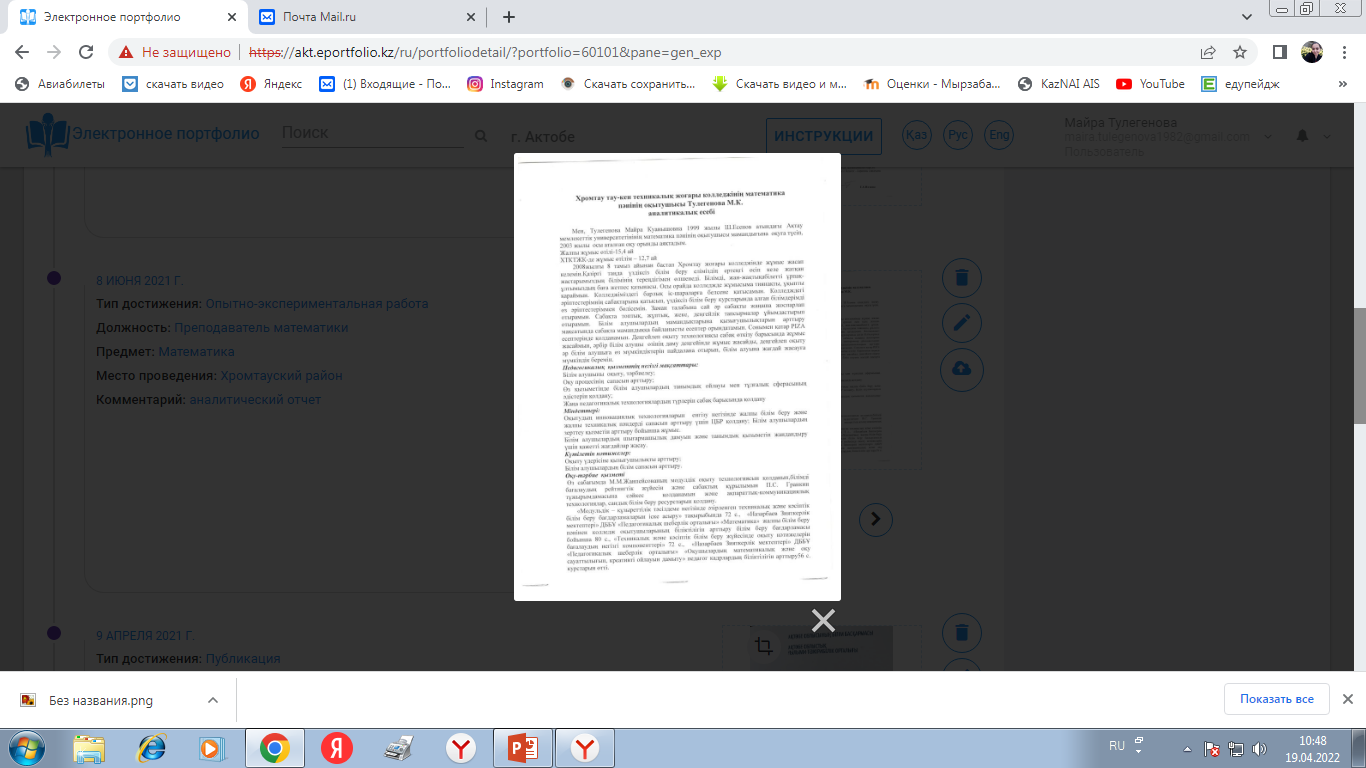 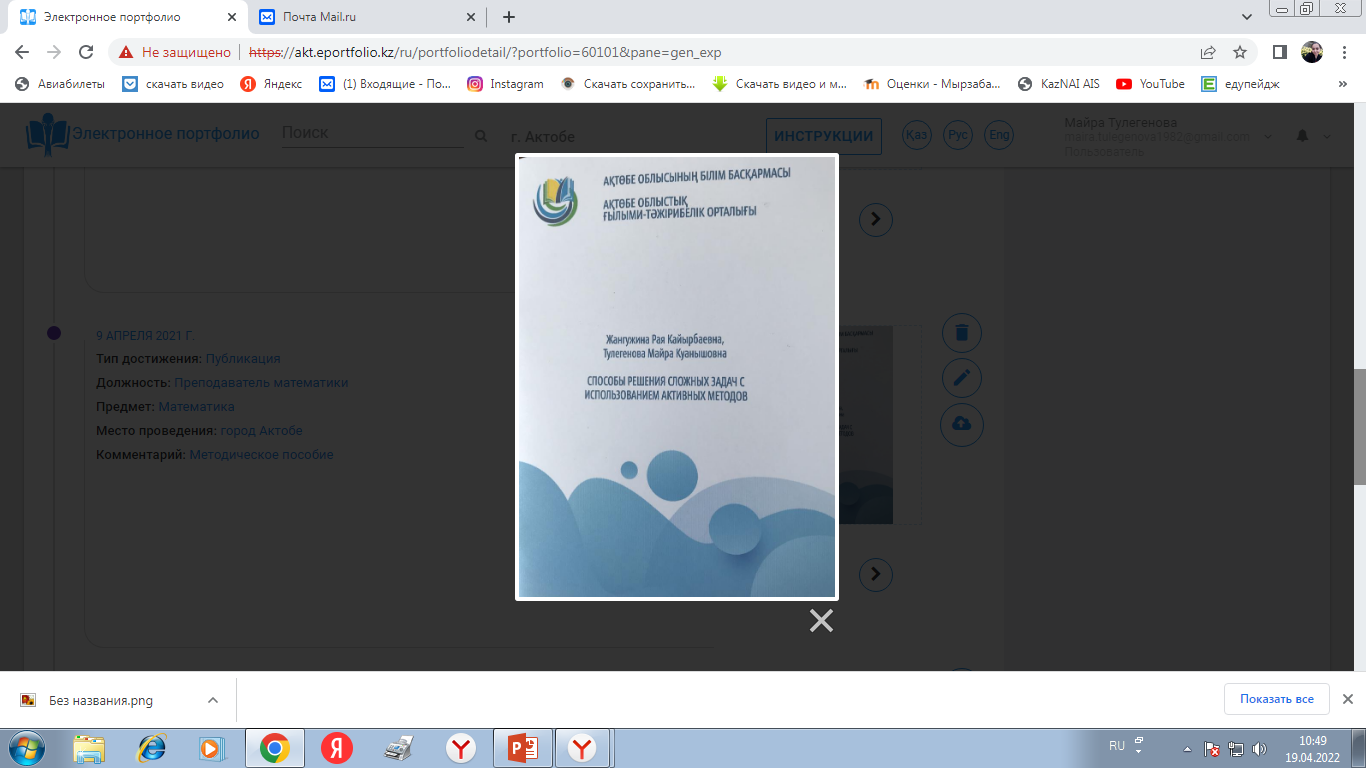